医療職（三）受給者の推移（国家公務員） The change in the number of public officials who are in the Service of Medical Service (III) Salary Schedule.
Last Update 
2020.5.28
（人）
（等）級
2010年4月国立高度専門医療センターの独立法人化
国立ハンセン病療養所職員
医療刑務所
国立障害者リハビリテーションセンター　など
（年）
Charting by MIKE
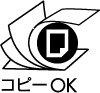 ishida@mike.or.jp
DATA：人事院 『年次報告書（各年度）』から、俸給表別在職者数を抽出.
[Speaker Notes: 2015.7.15	First  Edition
2017.7.28	Update
2020.5.28	Update]